Музыкальная деятельность в детском саду
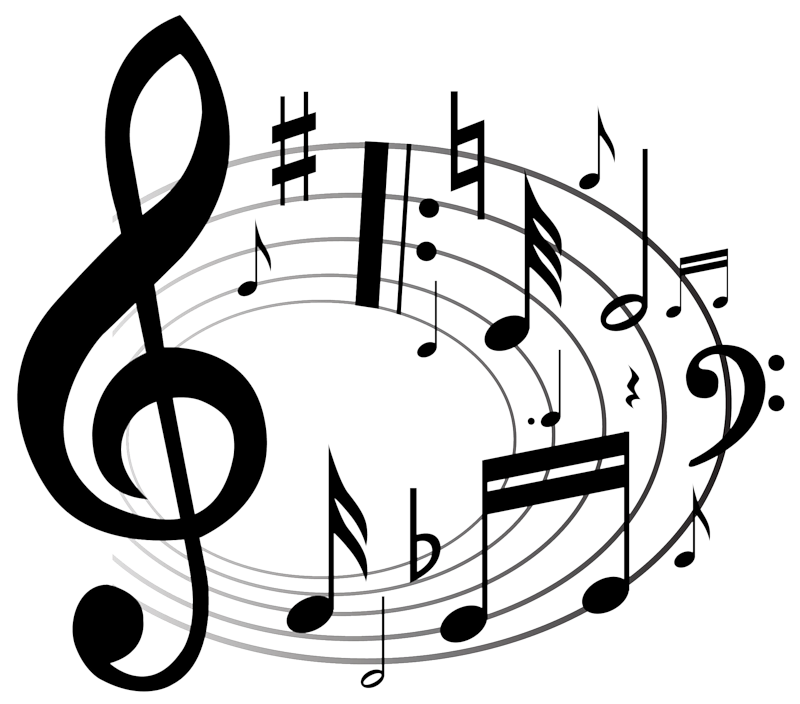 Задачи музыкального воспитания в детском саду:
Развитие музыкальных способностей
Приобщение детей к основам музыкальной культуры
Развитие эмоциональной сферы
Воспитание чуткости к красоте в искусстве и в жизни
Виды музыкальной деятельности
Восприятие музыки
Музыкально-образовательная деятельность
Исполнительство
Творчество
Восприятие музыки – ведущий вид музыкальной деятельности во всех возрастных периодах дошкольного детства.
Восприятие  музыки:
Восприятие музыки специально созданной для слушания.

Восприятие музыки в связи с её исполнением.

Музыкально-дидактические игры.
Детское исполнительство:
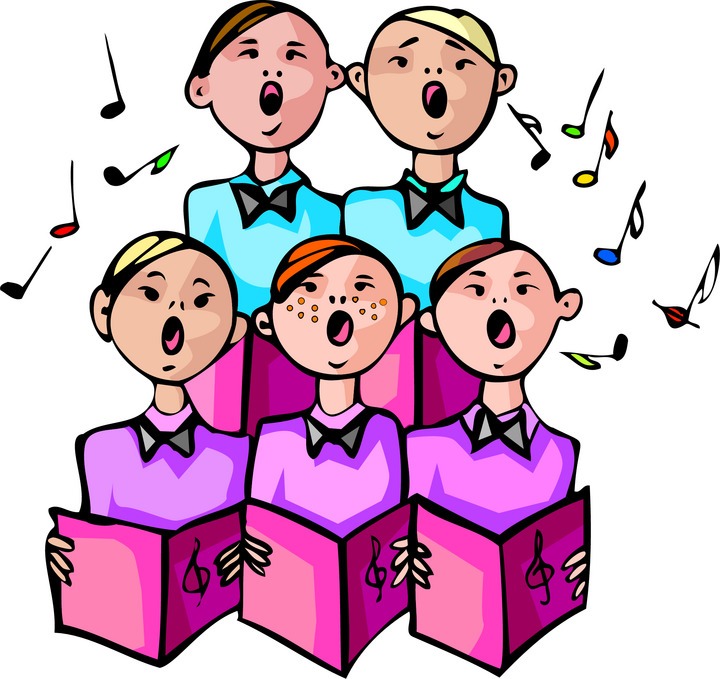 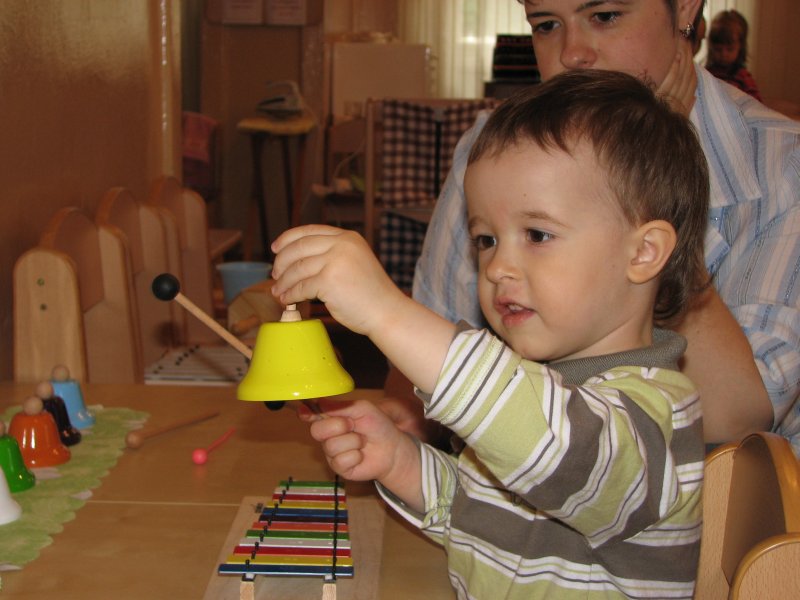 Пение
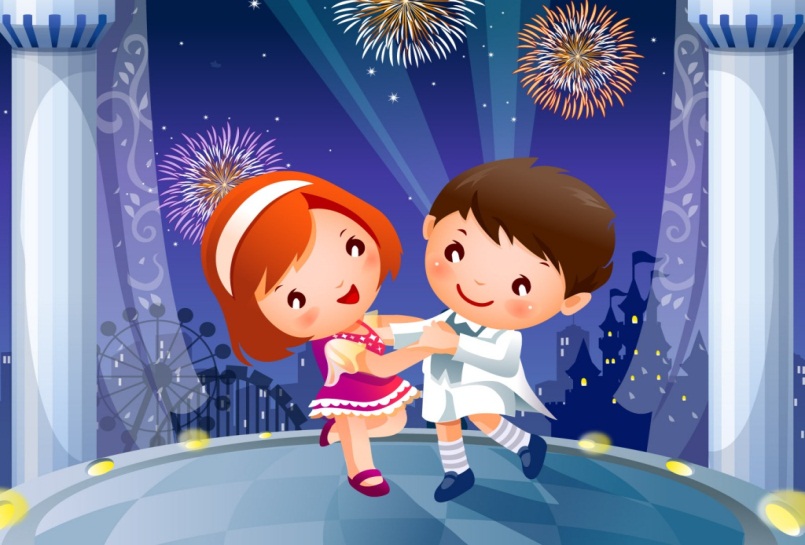 Игра на музыкальных инструментах
Музыкально-ритмические движения
Пение   наиболее близко и доступно детям. В пении успешно формируется весь комплекс музыкальных способностей:
эмоциональная отзывчивость на музыку
ладовое чувство
музыкально-слуховые представления
чувство ритма
Музыкально-ритмические движения
Основой ритмики является музыка, а разнообразные физические упражнения, танцы, сюжетно-образные движения используются как средства более глубокого её восприятия и понимания.
Игра на музыкальных инструментах
Применение детских
 музыкальных
 инструментов и игрушек
 обогащает музыкальные
 впечатления детей,
 развивает их
 музыкальные способности
Детское музыкальное творчество
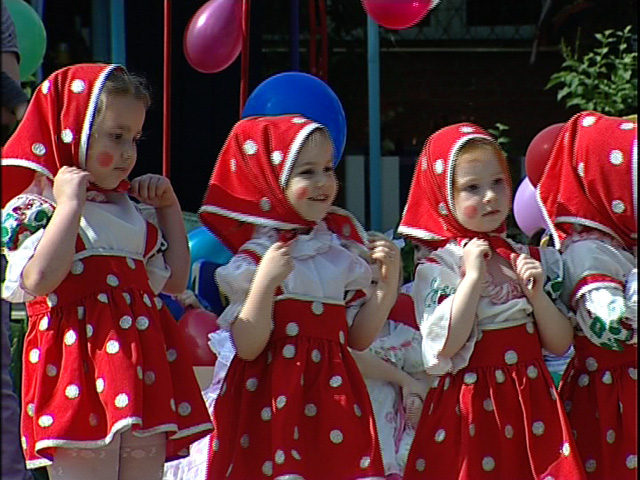 Проявляется во всех видах музыкальной деятельности: в пении, ритмике, игре на музыкальных инструментах. Необходимое условие его возникновения – накопление впечатлений от восприятия искусства, которое является образцом для творчества.
Музыкально-образовательная деятельность
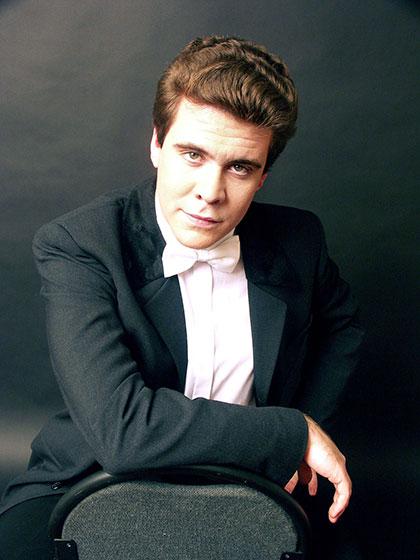 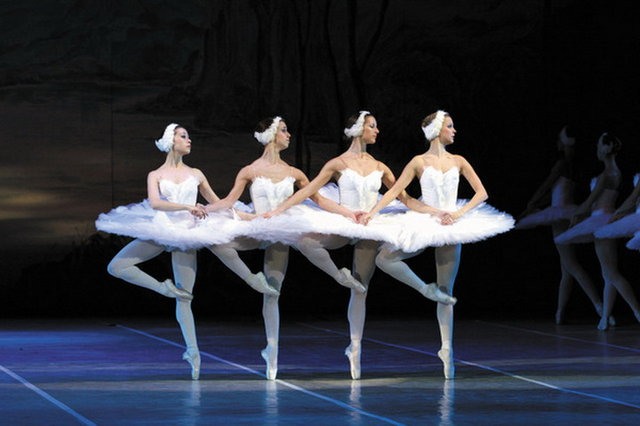 Изучение нотной грамоты
Знакомство с жанрами музыкального искусства
Знакомство со средствами музыкальной выразительности
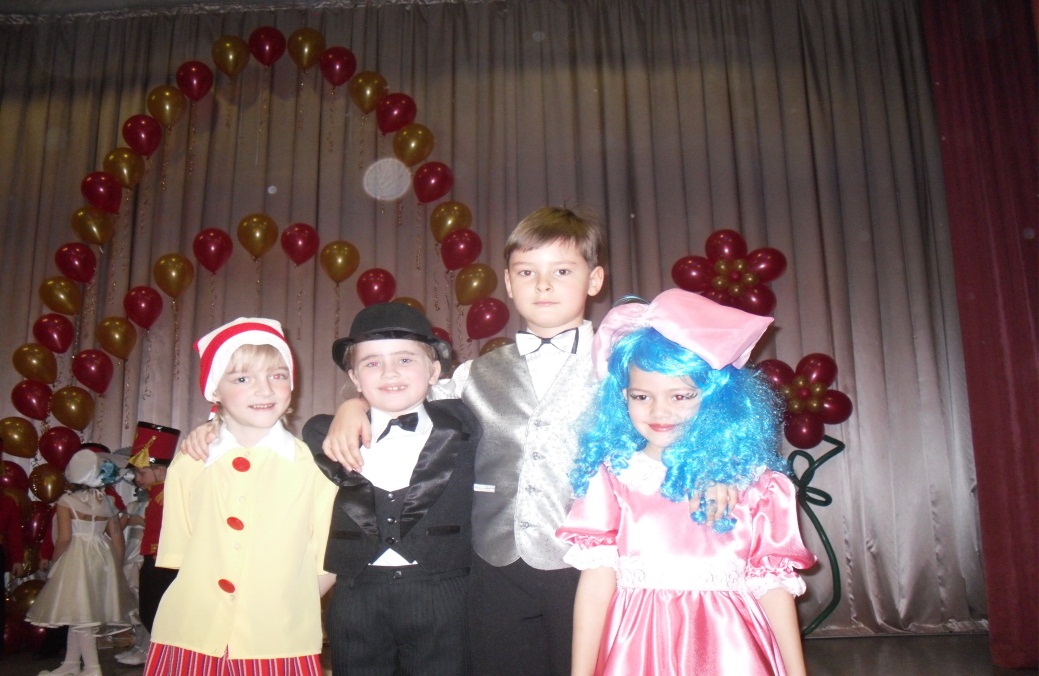